Apropos Irrtum Nr. 21
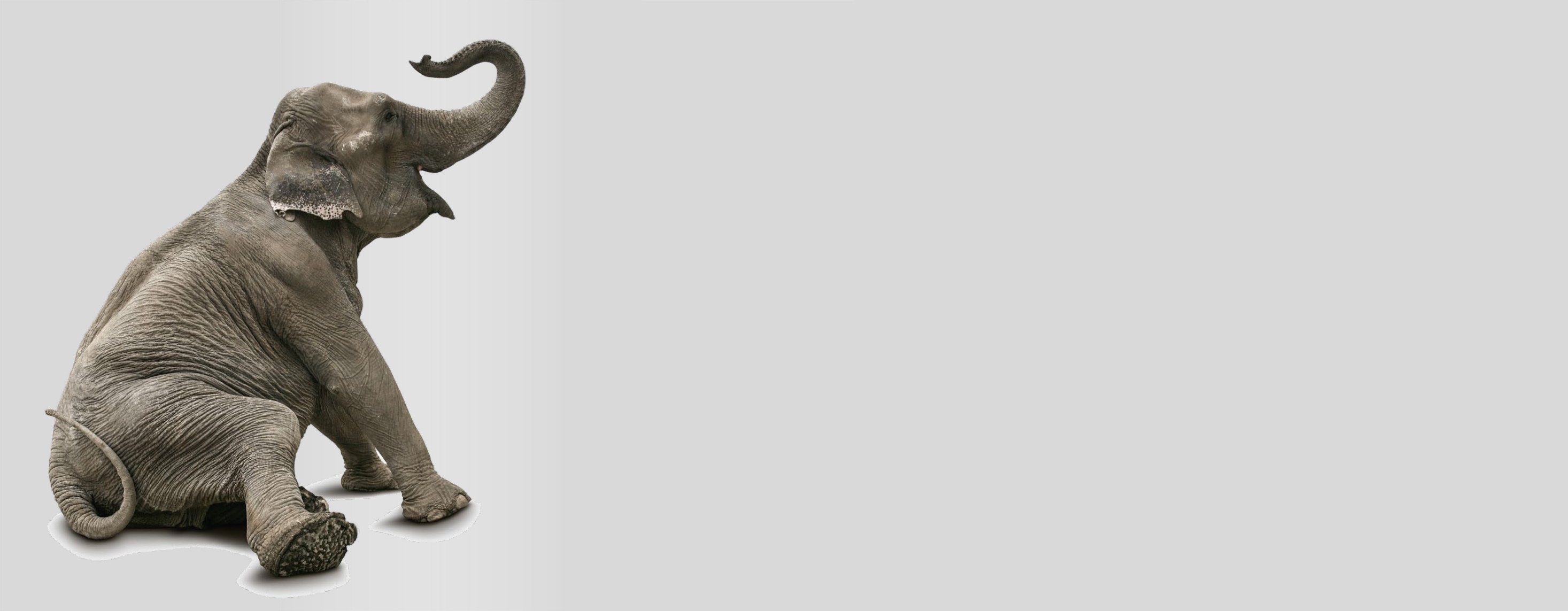 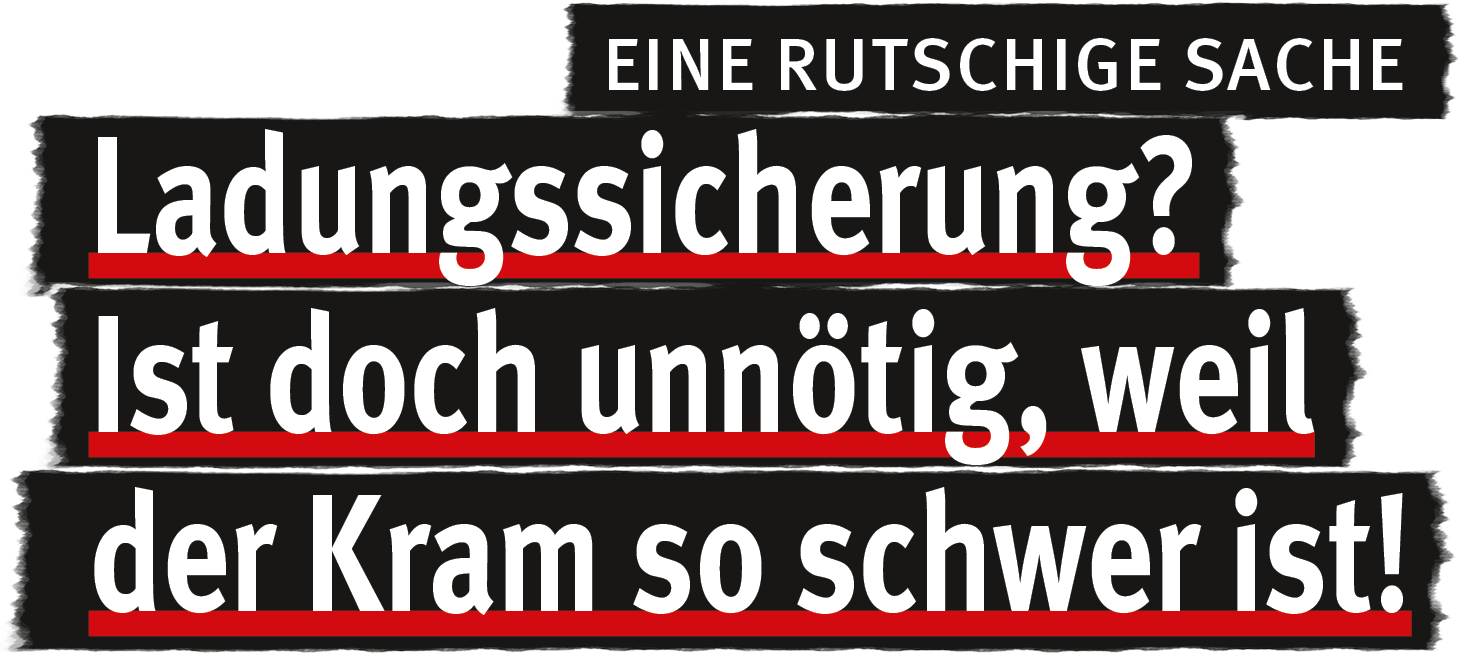 Datum:
23.06.2021
Referent/Referentin:
Manfred Mustermann
1
[Speaker Notes: Achtung: 

Diese Folien können betriebsspezifisch angepasst werden und dürfen innerbetrieblich verwendet werden. 

Jede anderweitige Nutzung, insbesondere die Integration in andere Produkte (z. B. E-Learnings), die Nutzung für eigene Veröffentlichungen oder Medien, die kostenfreie oder kostenpflichtige Weitergabe an Dritte oder die Entnahme von Bildmaterial ist nicht zulässig. 

Zur Anpassung der Werte für „Datum“ und „Referent/Referentin“, ändern Sie die Texte auf der Startfolie und wählen Sie dann in der PowerPoint-Menüleiste die Befehlsfolge Einfügen  Kopf und Fußzeile  Für alle übernehmen. Dadurch werden die Fußzeilen in allen Folien aktualisiert.

Zur Integration Ihres Unternehmenslogos wechseln Sie in die Masterfolie über Ansicht  Folienmaster. Klicken Sie auf den obersten Folienmaster, entfernen Sie das Bild mit dem Kundenlogo und integrieren Sie – falls gewünscht – Ihr eigenes Logo.
Auf allen Folien ist dann das neu eingefügte Logo enthalten.

© BG RCI / Jedermann-Verlag GmbH, Heidelberg]
Ladungssicherung? …
Klar muss die Ladung gesichert werden! Sonst fliegt sie dir spätestens auf der Autobahn um die Ohren.
Der Fahrer ist verantwortlich – uns geht das nichts an!
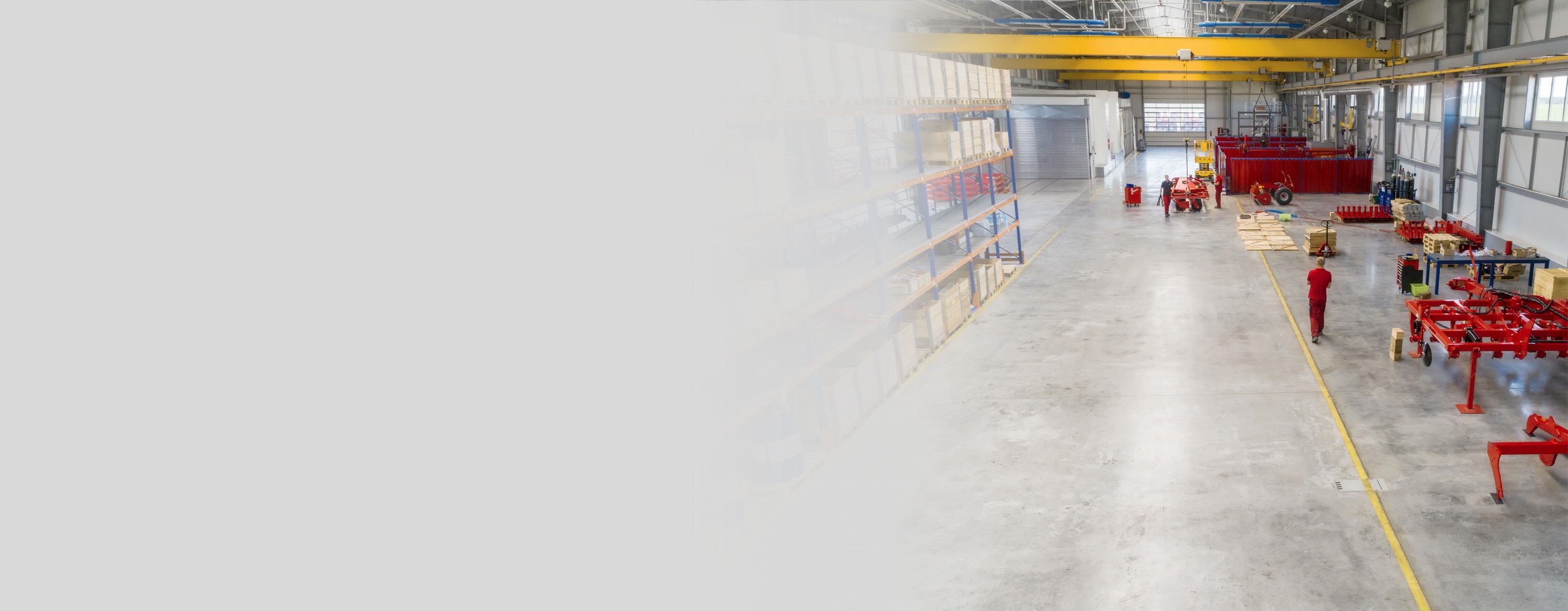 Auch der Verlader und der Fahrzeughalter sitzen mit im Boot.
Wir verpacken schon immer so. Da ist noch nie was passiert!
Egal wie schwer – es kann immer was rutschen.
Das ist so schwer, das kann nicht rutschen!
Holz auf Holz rutscht nicht! Die Ladung muss nicht gesichert werden!
Zurrgurte sind hier nicht erforderlich, da ein Abkippen der Ladung über die Bordwand nicht möglich ist.
Ich bremse immer sanft, dann passiert nichts.
Aber pass auf, überladen darfst du auch nicht!
Manfred Mustermann
2
23.06.2021
Ladungssicherung? …
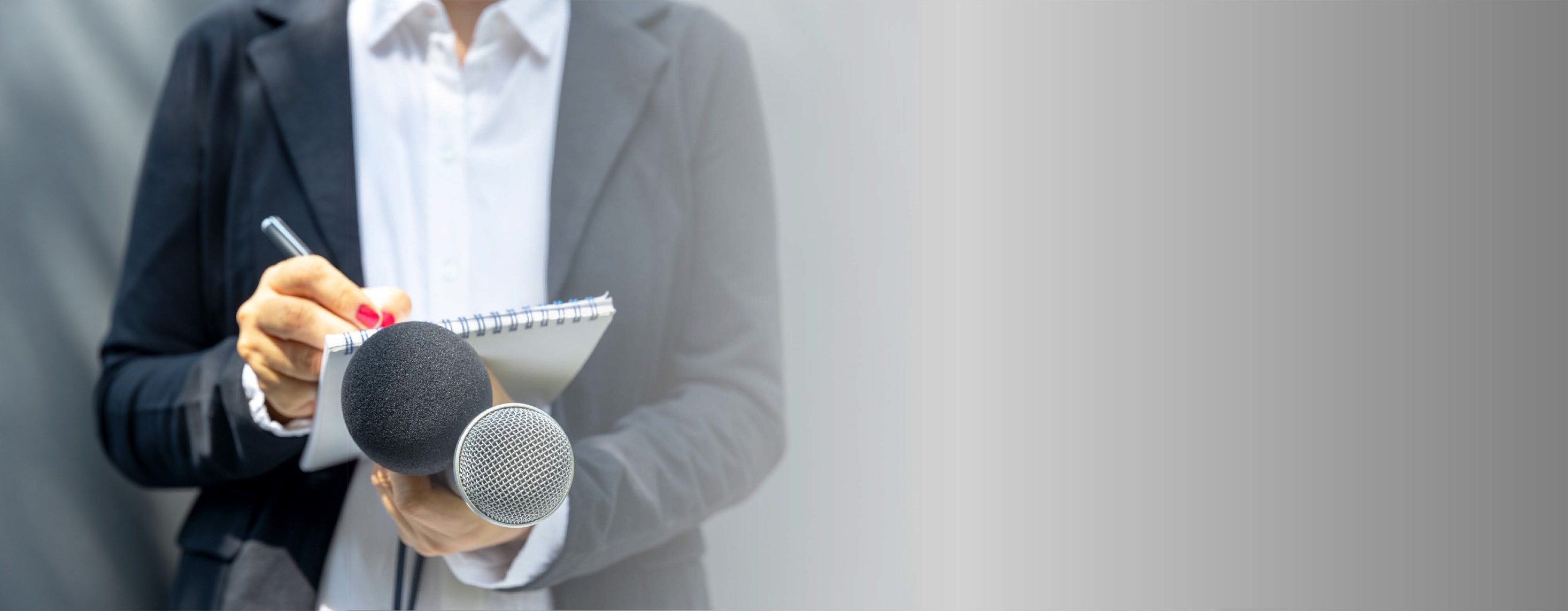 Und jetzt IHRE Meinung!
Was denken Sie?
Manfred Mustermann
3
23.06.2021
Ladungssicherung? …
Richtig ist …
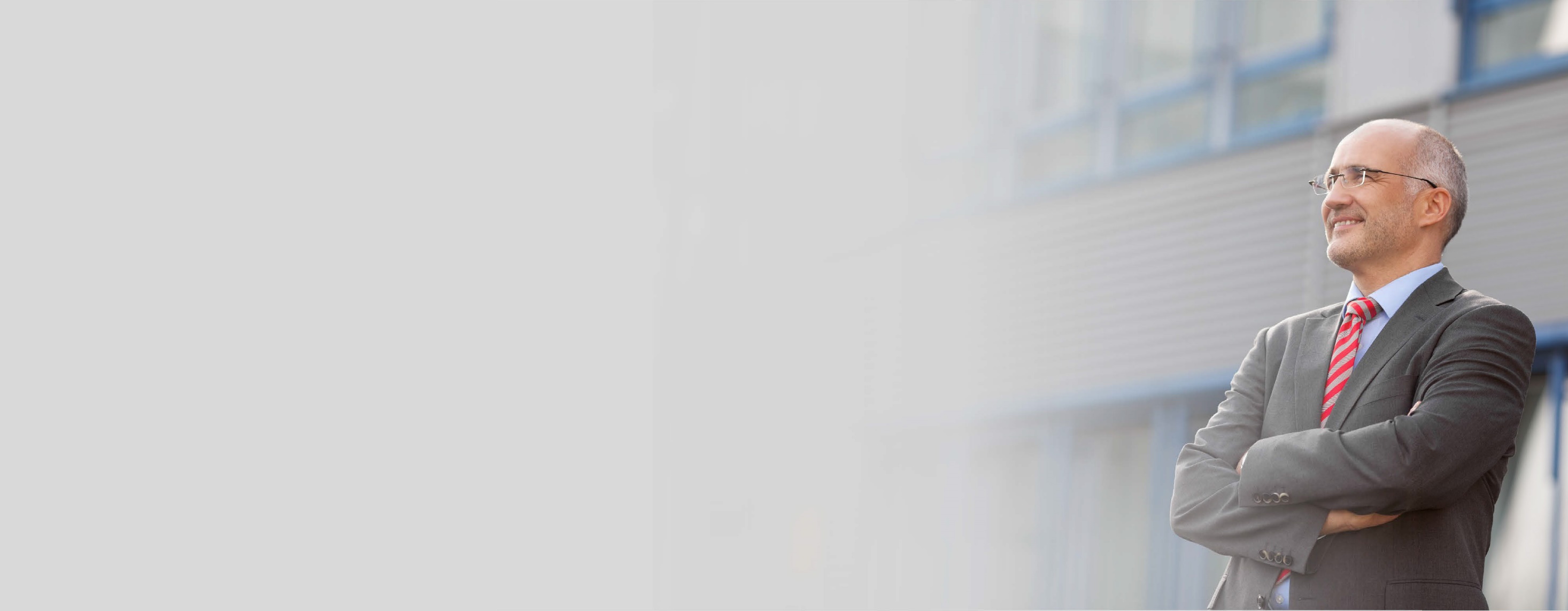 Ob eine Last rutscht oder nicht, ist unabhängig von deren Gewichtskraft. 
Unterschiedlich schwere Bauteile aus gleichem Material kommen auf gleichem Untergrund, z. B. bei einer Bremsung, gleich schnell in Bewegung. 
Entscheidend ist ausschließlich der sich aus der jeweiligen Materialpaarung ergebende Reibwert, denn Gewichtskraft und Massenkräfte verhalten sich proportional zueinander.
Manfred Mustermann
4
23.06.2021
Ladungssicherung? …
Empfehlung
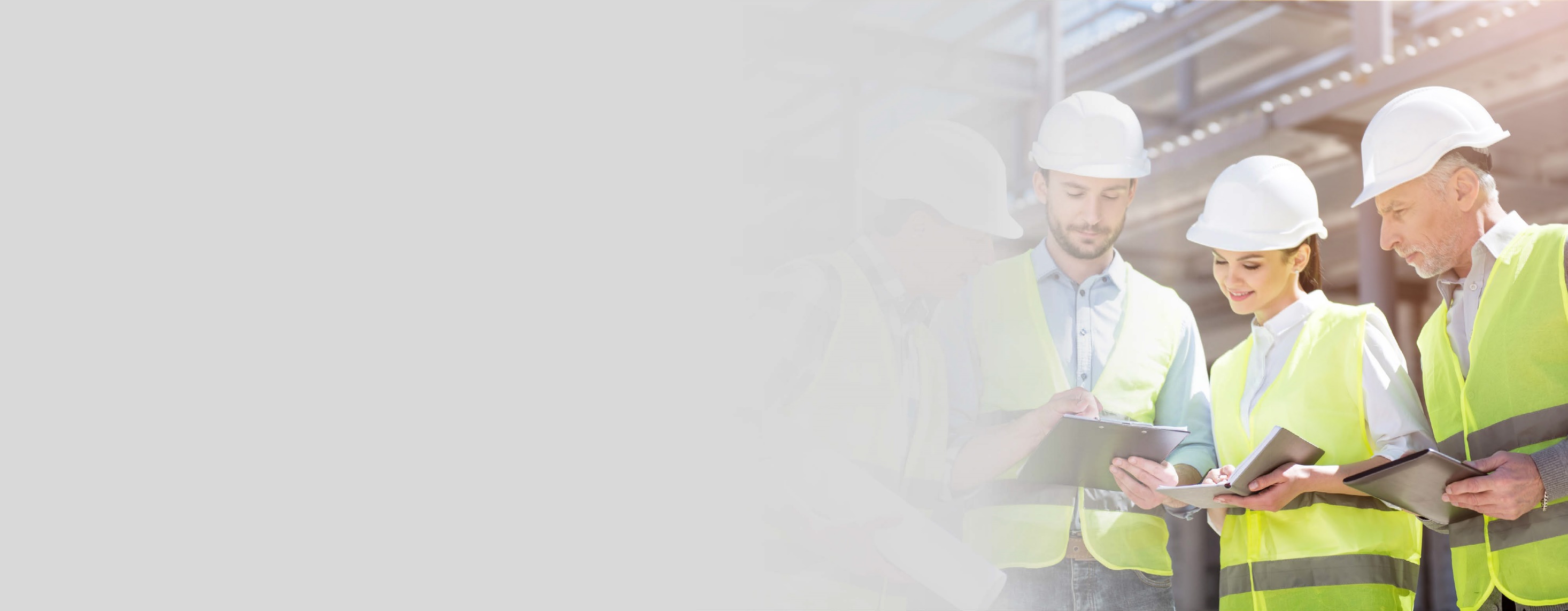 Jede Ladung ist so zu sichern, dass sie weder verrutschen noch herabfallen kann.
Ladungssicherung durch Formschluss: Ladung so laden, dass die gesamte Ladefläche lückenlos ausgefüllt wird. Diagonalzurren zählt auch dazu.
Ladungssicherung durch Kraftschluss/Niederzurren: Ladung durch eine hohe Anpresskraft gegen Ver-rutschen sichern. Antirutschmatten verringern die Anzahl der Zurrmittel.
Zurrmittel müssen entsprechend den Angaben auf dem Etikett benutzt werden. Bei Beschädigungen sind  Zurrgurte, -seile und -ketten auszusondern.
Manfred Mustermann
5
23.06.2021
Ladungssicherung? …
Weitere Informationen
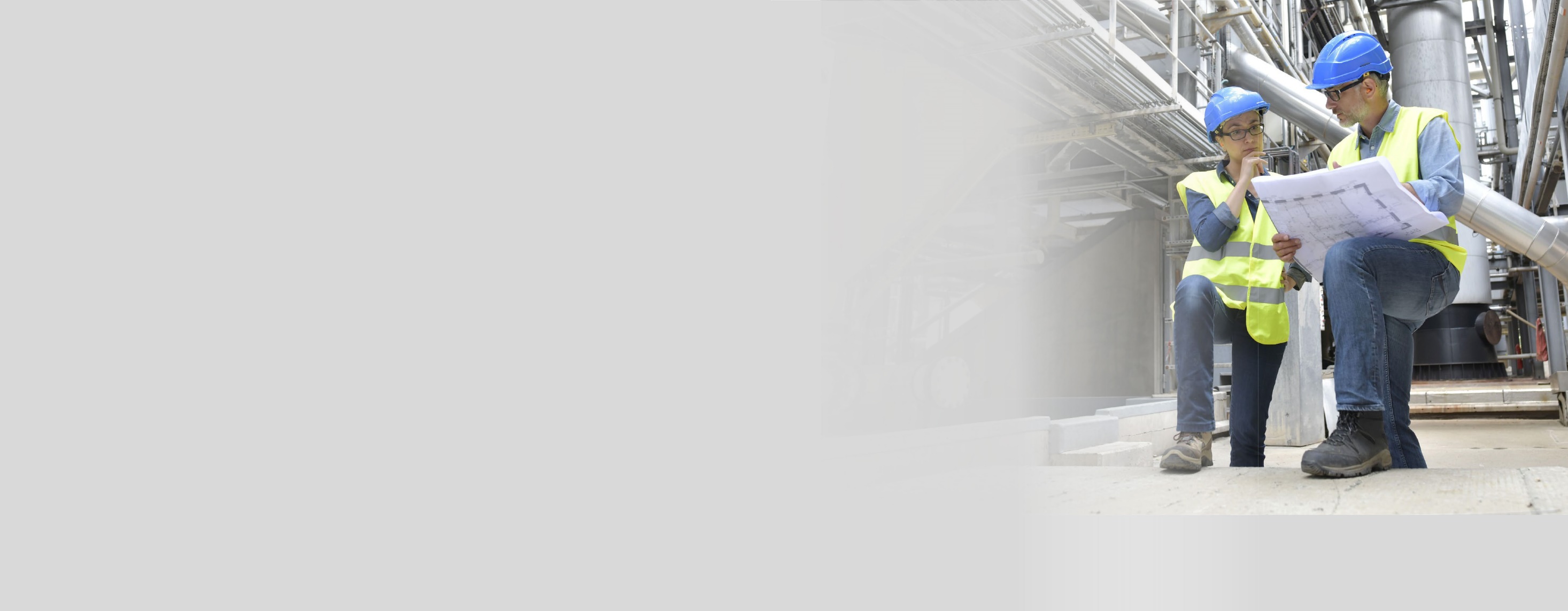 Betriebssicherheitsverordnung (BetrSichV)
Straßenverkehrsordnung (StVO) 
Straßenverkehrszulassungsordnung (StVZO)
DGUV Vorschrift 70: Fahrzeuge 
Merkblatt T 057: Ladungssicherung beim Transport 
Praxishandbuch der BG RCI: Arbeitssicherheit und Gesundheitsschutz in der Baustoffindustrie – Kapitel A 4.7 „Ladungssicherung“
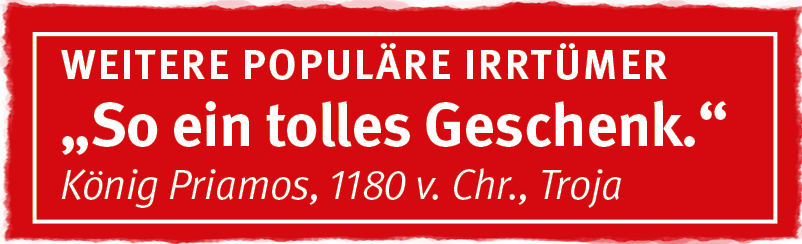 Manfred Mustermann
6
23.06.2021
Ladungssicherung? …
Quelle
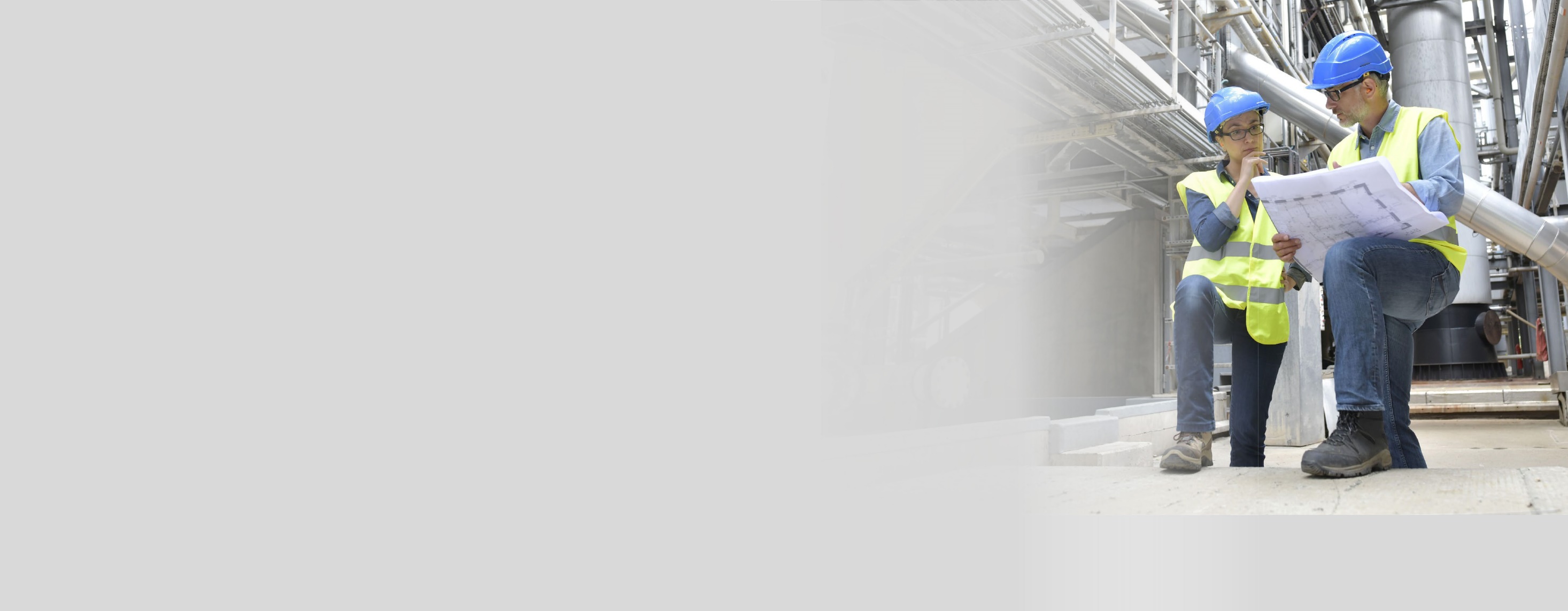 Die vorliegende Präsentation basiert auf dem Merkblatt A 039 „Populäre Irrtümer im Arbeitsschutz“ der BG RCI (Populärer Irrtum Nr. 21). Im Merkblatt finden Sie weitere 43 kursierende Aussagen mit falschem Inhalt, die sich hartnäckig jeder nachhaltigen Richtigstellung zu widersetzen scheinen. 

Bezugsquelle des Merkblatts: medienshop.bgrci.de. 172 Seiten im Format A5. 
Mitgliedsbetriebe der BG RCI erhalten die Broschüre kostenlos. 
Für Dritte ist sie kostenpflichtig.  

Download unter downloadcenter.bgrci.de möglich.
Manfred Mustermann
7
23.06.2021
Ladungssicherung? …
Nutzungshinweise
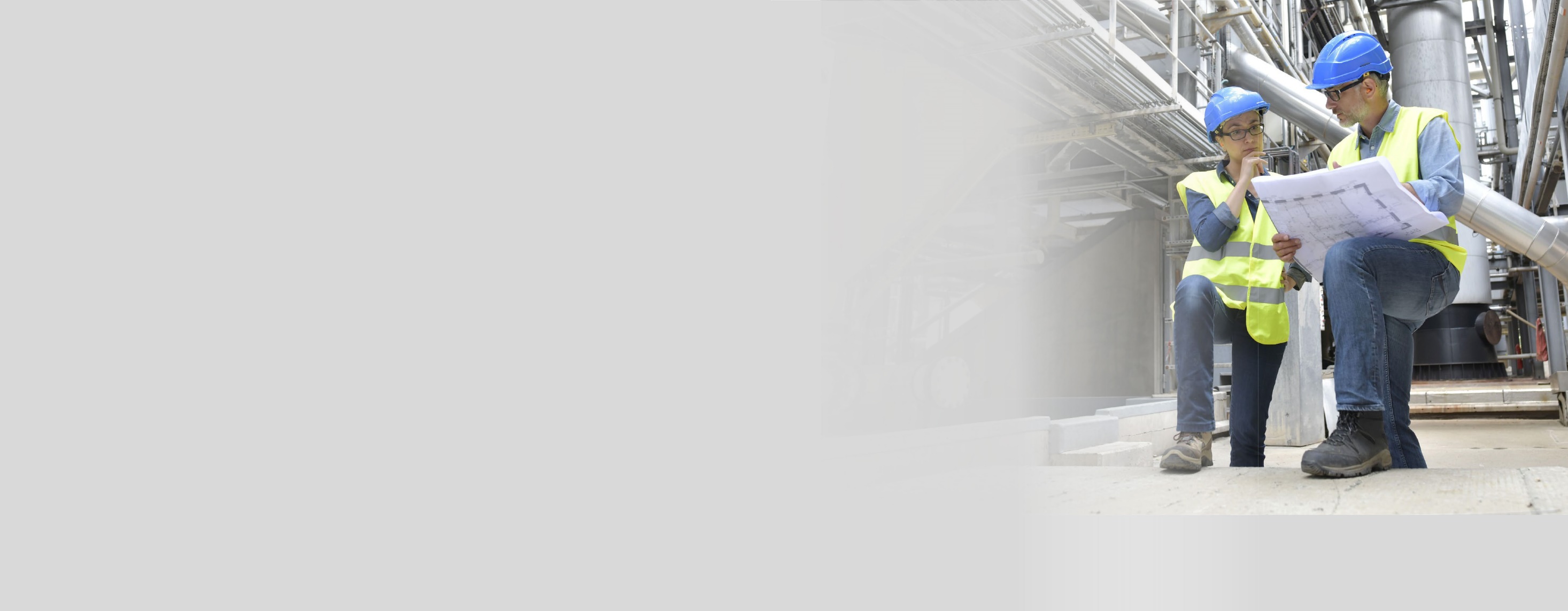 Diese Präsentation eignet sich insbesondere für einen Seminareinstieg mit dem Ziel, die Gruppe zu aktivieren und „ins Gespräch zu kommen“. Der Ansatz ist modern und basiert auf aktuellen Forschungsergebnissen: Mit einem zu lösenden Problem, einer Frage, einem Rätsel oder einem Irrtum starten – das ist bei Unterweisungen nachweislich sehr effektiv.  
Folie 1 startet daher mit einem Irrtum. Folie 2 gibt eine geführte Diskussion wieder und regt zum Mitdiskutieren an. Mit Folie 3 kann die Diskussion je nach Situation fortgeführt werden. Mit Folien 4 und 5 erfolgt anschließend die Richtigstellung. Zur Vorbereitung der Referentin oder des Referenten kann insbesondere das Merkblatt A 039 und die darin empfohlene Literatur genutzt werden.
Ergebnis: Ein erwiesenermaßen hoher Behaltens- und Wiedererkennungseffekt mit Spaß. Weitere Präsentationen stehen unter downloadcenter.bgrci.de bereit. 
Achtung: Diese Folien können betriebsspezifisch angepasst werden und dürfen inner-betrieblich verwendet werden. Jede anderweitige Nutzung, insbesondere die Integration in andere Produkte (z. B. E-Learnings), die Nutzung für eigene Veröffentlichungen oder Medien, die kostenfreie oder kostenpflichtige Weitergabe an Dritte oder die Entnahme von Bildmaterial ist nicht zulässig. 
© BG RCI / Jedermann-Verlag GmbH, Heidelberg
Manfred Mustermann
8
23.06.2021